Okrasné byliny Jednoročné rastliny – letničky
Letničky
rastliny, ktorých celý životný cyklus prebehne v jednom vegetačnom období.








Pôvod
pochádzajú z tropického a subtropického prostredia.
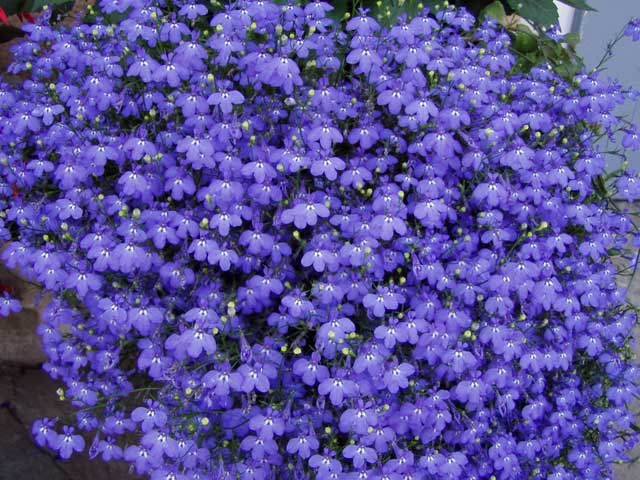 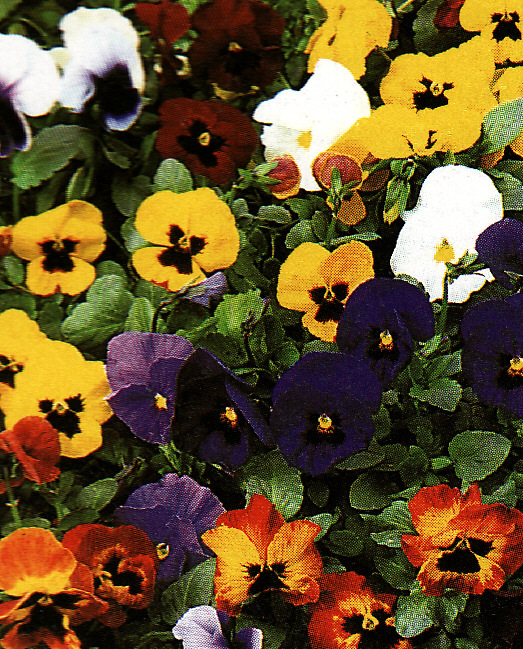 Využitie
v kvetinových záhonoch, v parkoch, výsadba do vegetačných nádob na balkóny a terasy.
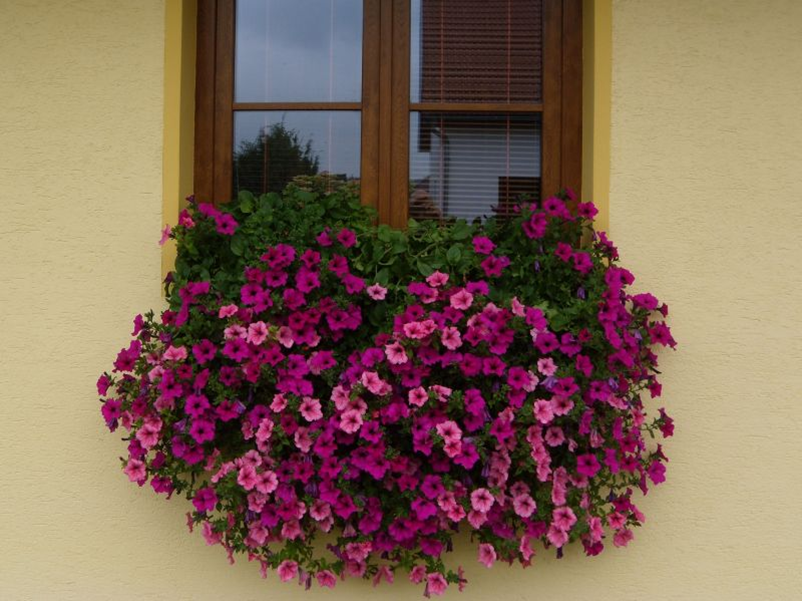 Nároky na pestovanie
slnečné a  teplé miesto,
pravidelné zalievanie,
pôda priepustná a dostatočne výživná.


Ošetrovanie počas vegetácie
pravidelné kyprenie, polievanie a prihnojovanie.

Rozmnožovanie:
semenom (priamo na záhon),
sadenice (letničky s dlhým vývinom je potrebné predpestovať).
Záhonové letničky
cínia pôvodná, krasuľka pérovitá, rudbekia srnatá, aksamietnica – garafia, astrovka čínska (astra), nechtík lekársky, slncovka kaliformská, papuľka väčšia, sanvitámia plazivá, nocovka jalovitá, gazánia ohnivá
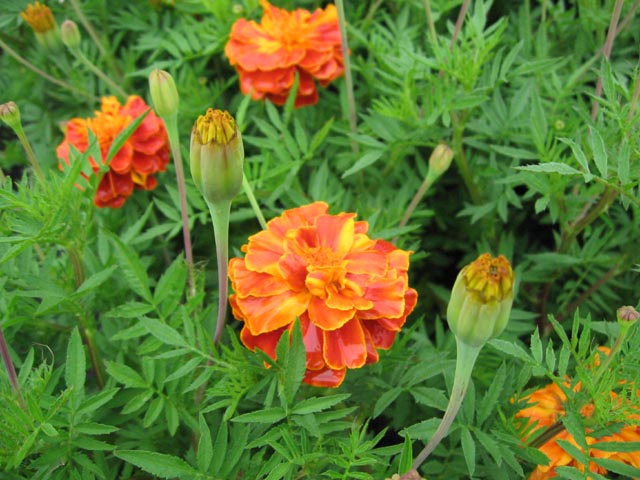 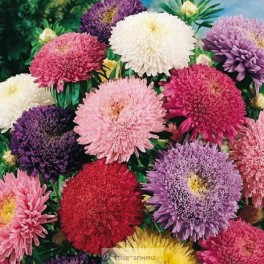 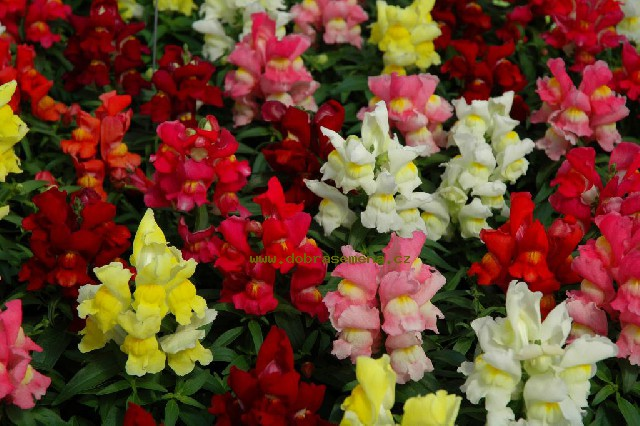 papuľka väčšia
aksamietnica - garafia
astra čínska
Kobercové letničky
majú nízky vzrast, pestré sfarbenie kvetov a listov,
používajú sa na vytváranie kobercových záhonov a výsadbových ornamentov,
agerát mexický, irezina, netýkavka sultánska, begónia vždykvitnúca, starček prímorský, šalvia ohnivá
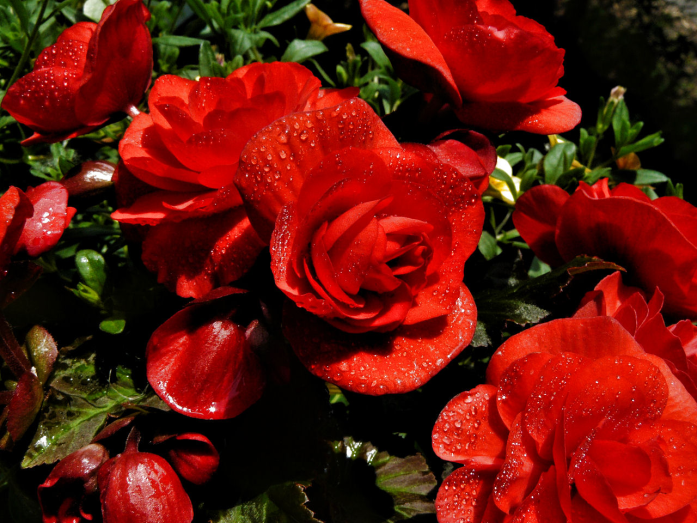 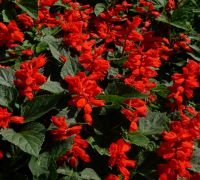 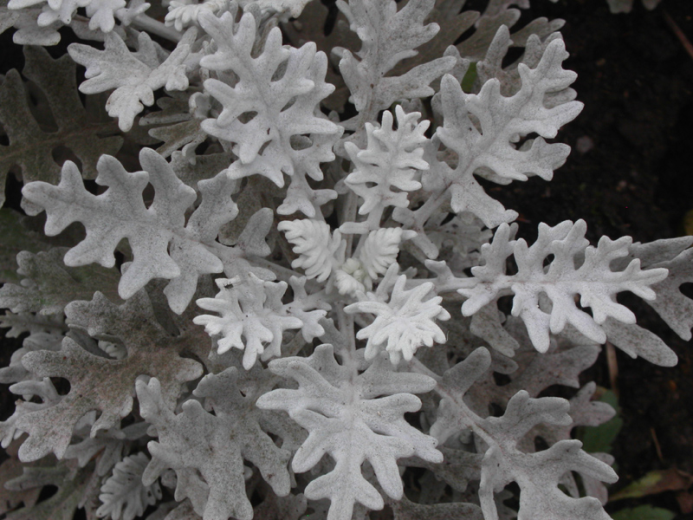 starček
begónia
šalvia
Letničky na sušenie
používame ich na aranžovanie a výzdobu interiéru
slamiha slamienková, suchokvet ročný, zajačka vajcovitá
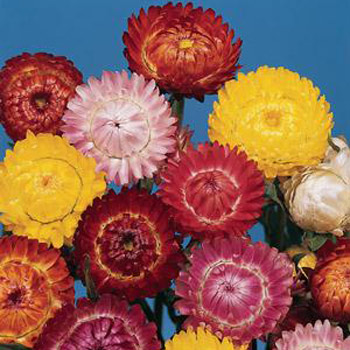 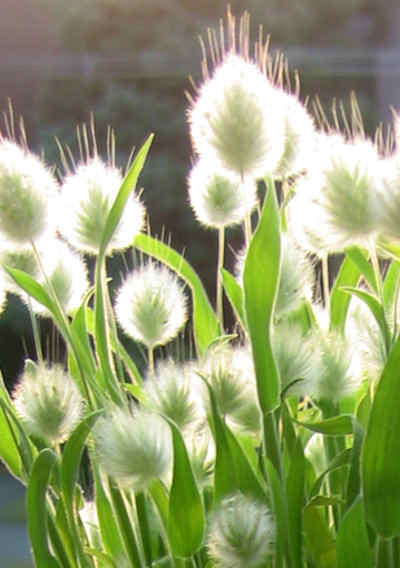 zajačka
slamienka
Popínavé letničky
vyznačujú sa rýchlym rastom a bohatým kvitnutím,
potrebujú oporu,
kapucínka väčšia, povojník purpurový, hrachor voňavý.
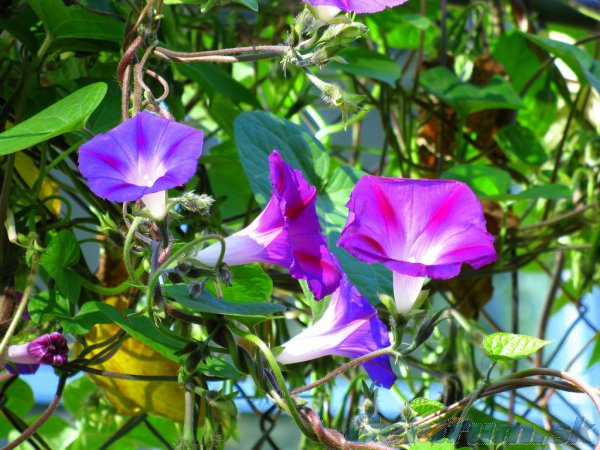 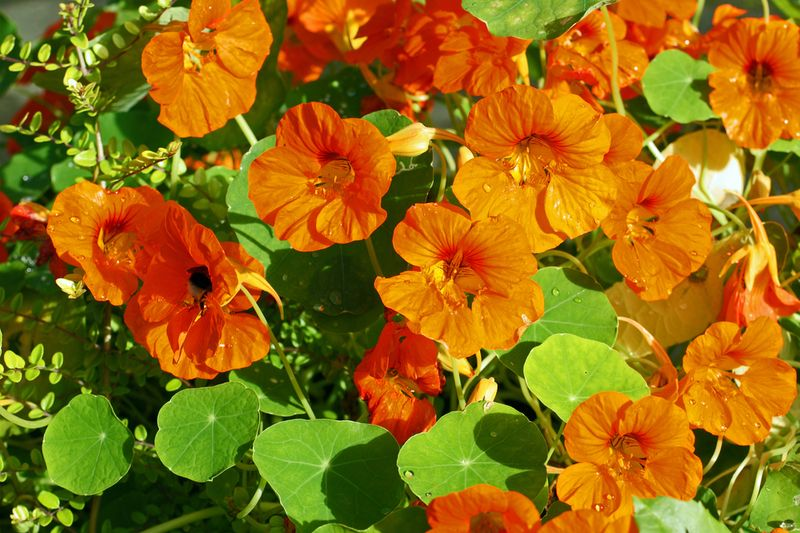 povojník purpurový
kapucínka väčšia